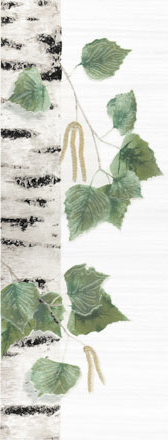 МКДОУ «Краснополянский детский сад «Тополёк»
«Чуть-чуть фантазии и немного терпения»
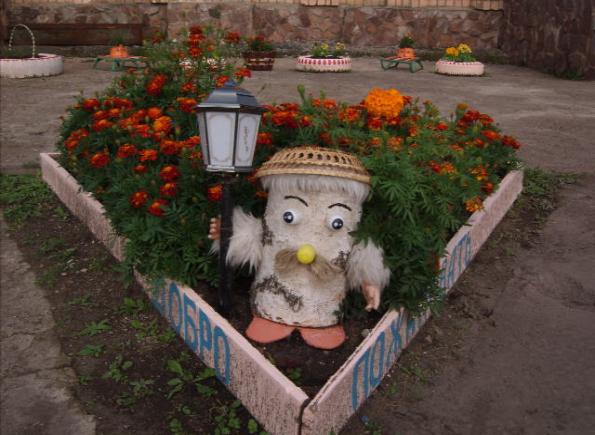 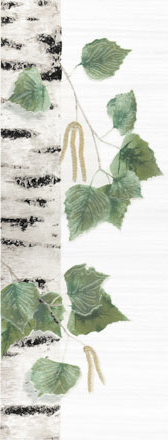 Наша ДРУЖБА в трудный час 
Выручает в деле нас.
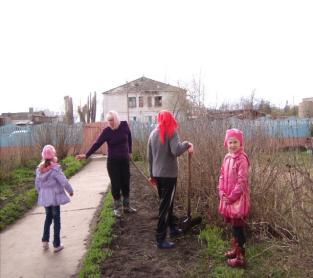 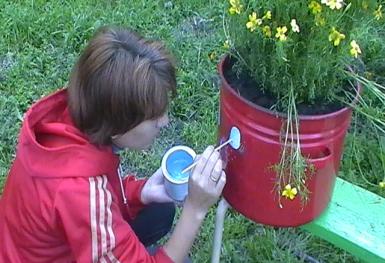 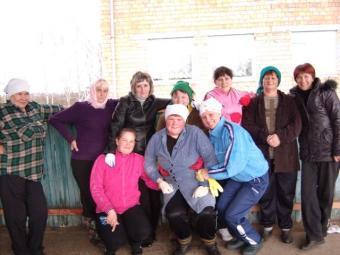 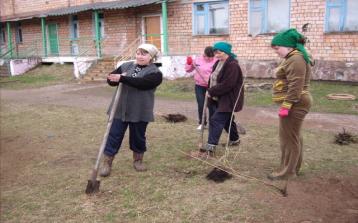 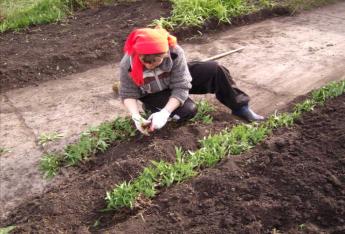 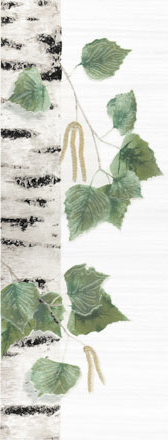 «Раз грибок, два грибок…»
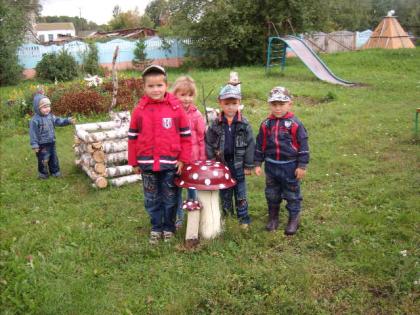 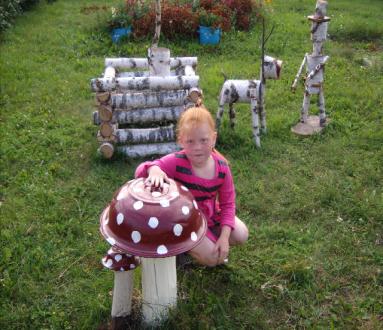 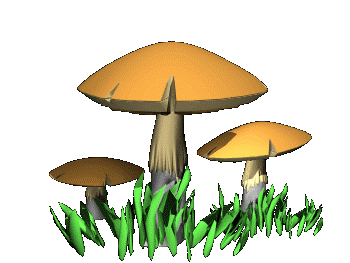 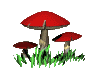 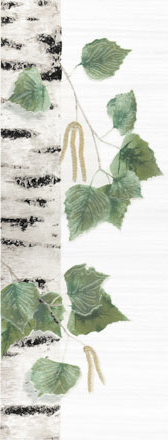 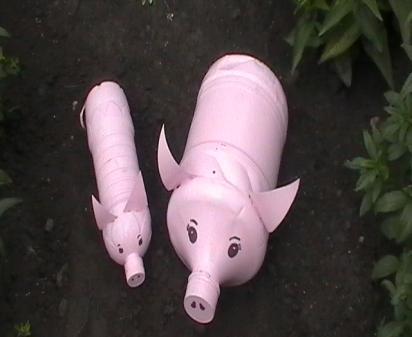 Поросёнок был весёлым,
Он на дудочке играл,
А на праздник наш проказник
Под гармошку танцевал.
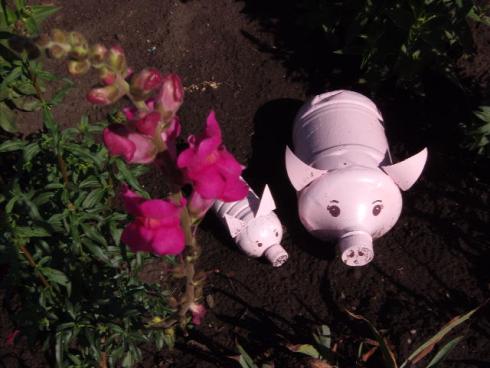 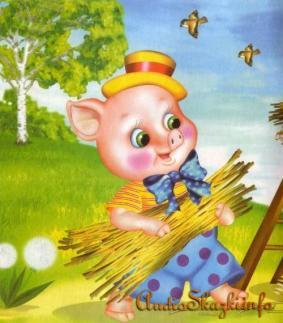 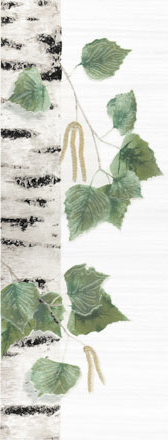 У меня живет козленок,
Я сама его пасу.
Я козленка в сад зеленый
Рано утром отнесу.
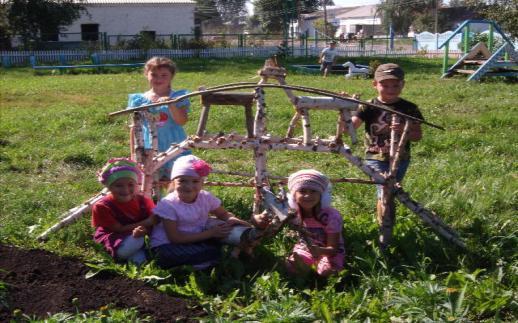 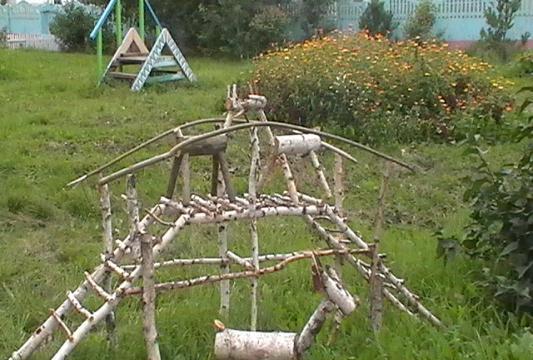 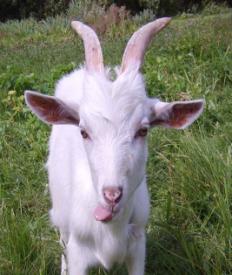 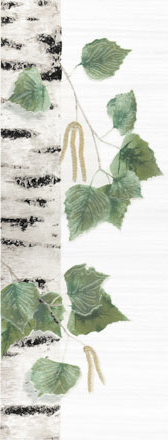 Катится Колобок, а навстречу ему …
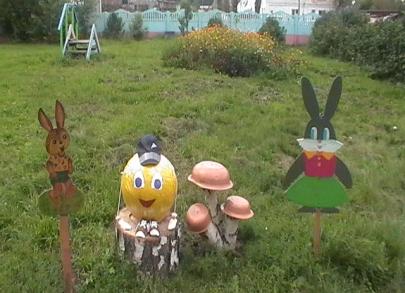 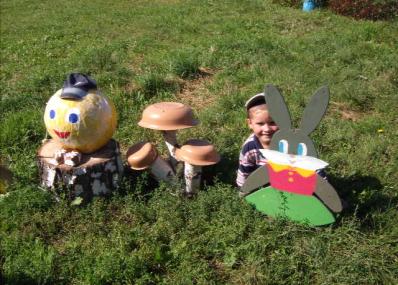 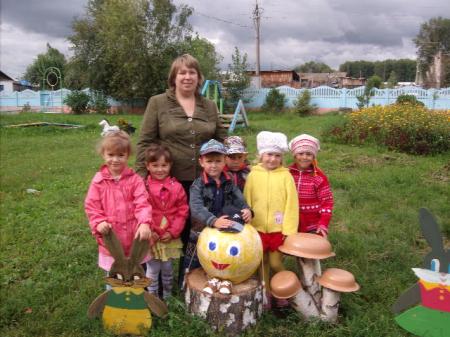 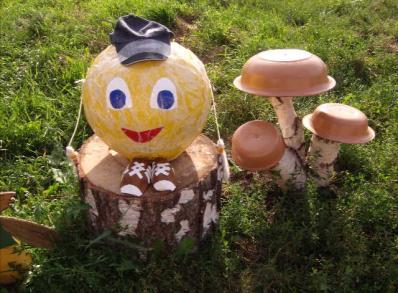 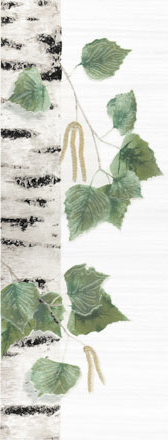 Я давно в траве сижу,
Ни за что не выхожу.




Пусть поищут, раз не лень,
Хоть минуту, хоть весь день.
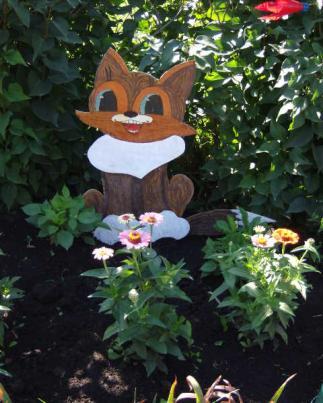 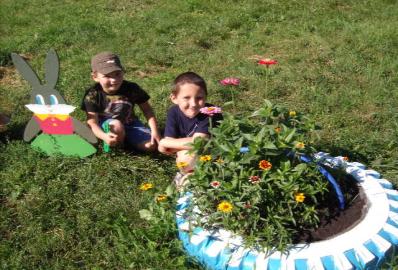 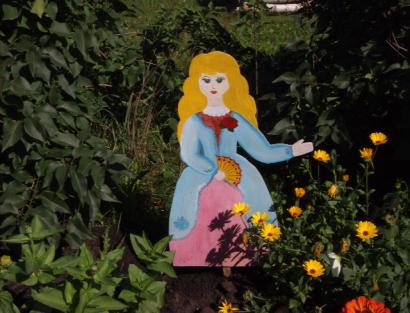 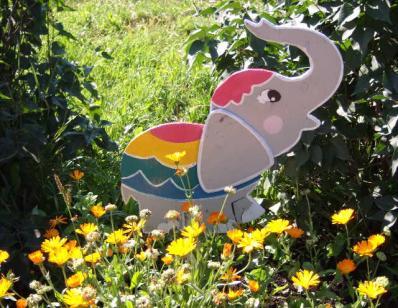 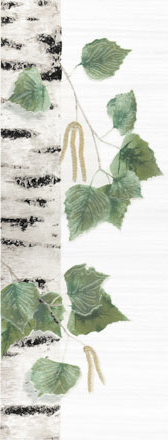 «Во саду ли, в огороде…»
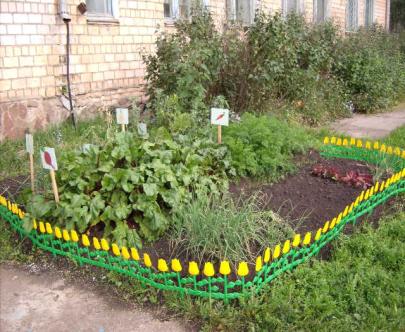 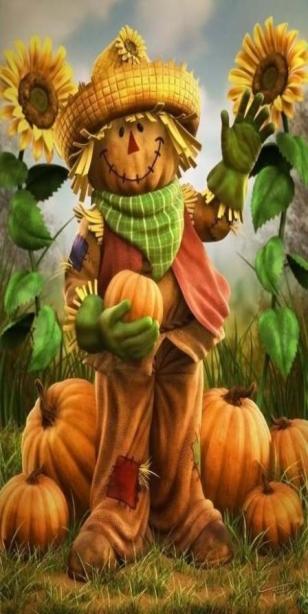 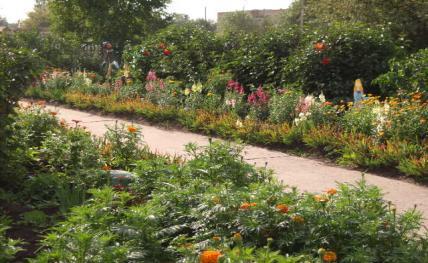 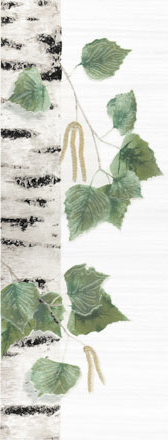 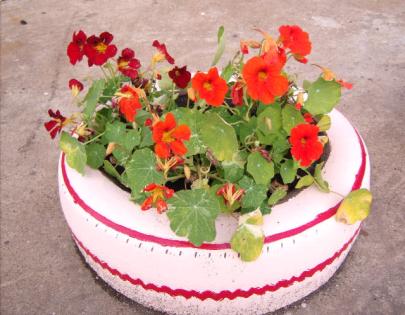 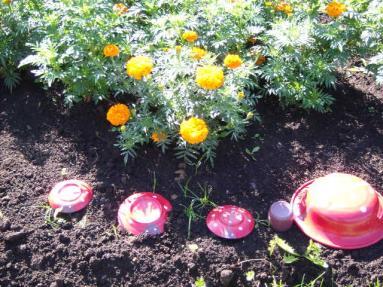 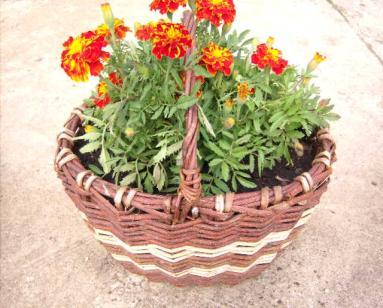 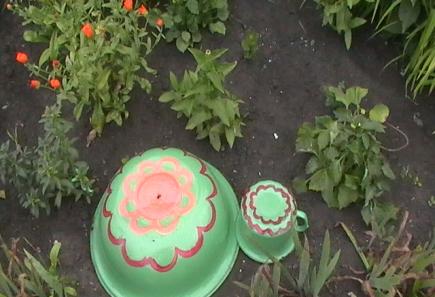 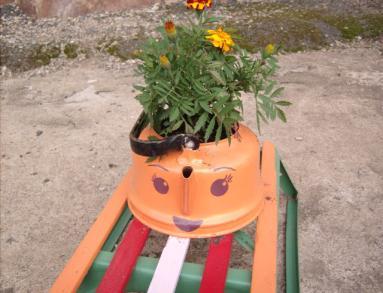 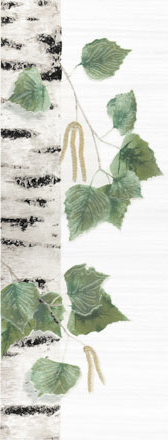 Встреча…
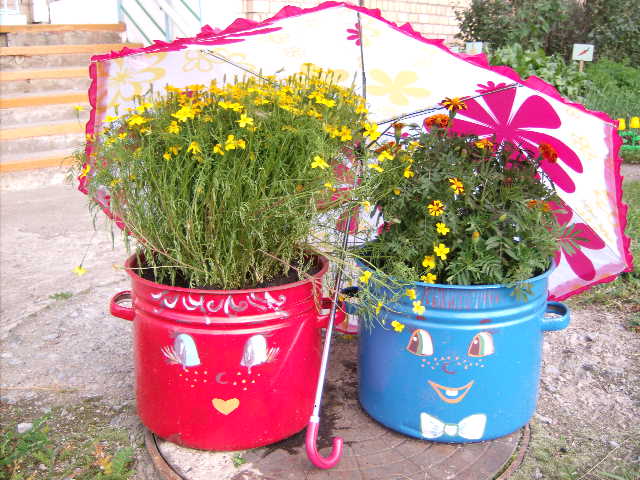 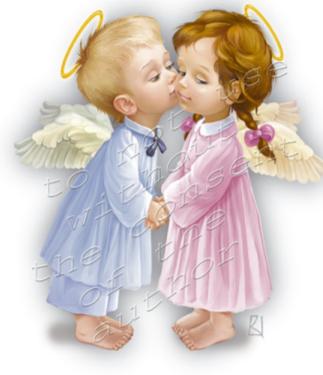 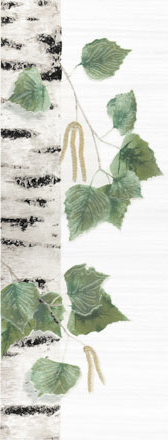 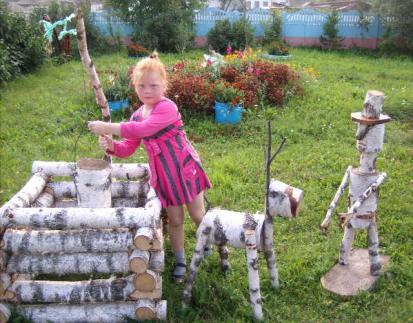 Не скучай, не ленись,
 а за дело ты берись!
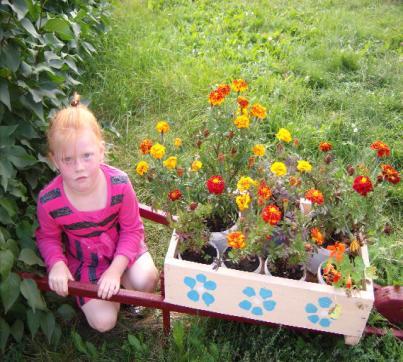 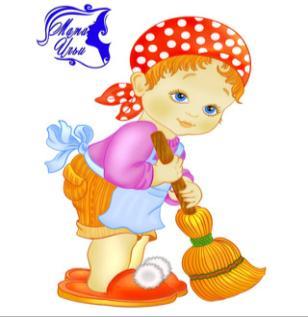 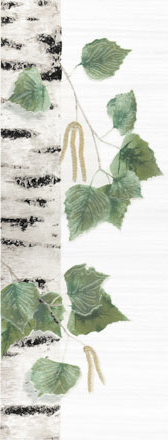 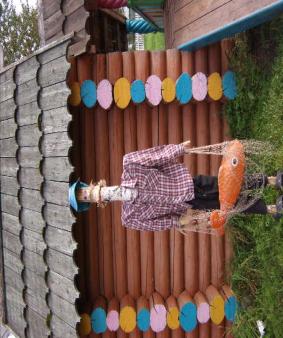 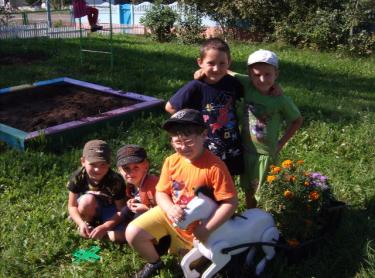 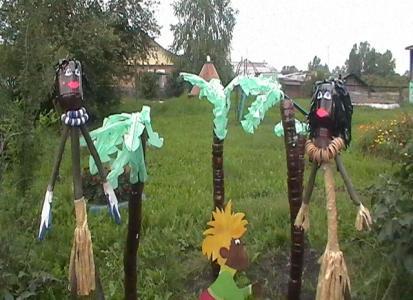 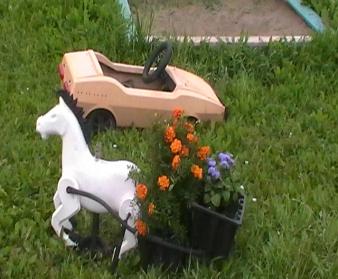 Пусть у вас всегда найдётся повод 
для улыбки
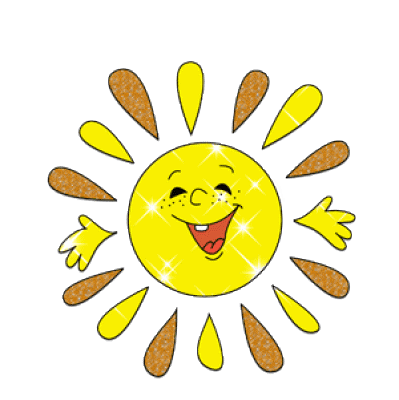 Спасибо за внимание!